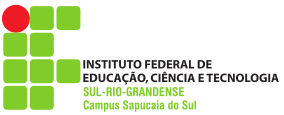 Profº Me. Leonardo Renner Koppe
Gestão cultural:definição para uma profissão em construção e um Mercado em expansão.
Sapucaia do Sul, julho de 2010.
Apresentação sobre o autor:
Formação de Bacharel (2004) e Licenciado (2006) em ciências sociais (UFRGS);
Mestre em Sociologia (2008) (PPGS/UFRGS – CAPES 6);
Doutorando em Sociologia (PPGS/UFRGS);
Cursando especialização em Gestão Cultural (SENAC-RS);
Cursando graduação em Administração/UFRGS;
Professor de Gestão Cultural no IFSUL-Campus Sapucaia do Sul:
Disciplinas de: Gestão e Políticas Culturais; Marketing Cultural; Cultura Brasileira e Sociologia);
Estrutura da apresentação
O que é cultura;
O que é gestão;
Gestão cultural: uma definição;
Mercado de trabalho do gestor cultural;
Empresas: marketing cultural;
Órgãos públicos (executivo e legislativo);
Instituições públicas e privadas do setor cultural (Museus, teatros, Casas de Cultura);
Organizações não governamentais (OSCIP’s);
Leis de incentivo e a profissão de gestor cultural;
A importância dos projetos para a gestão cultural;
1- O que é cultura:
O que é cultura?
Há muitas definições de cultura;
Alguns autores falam de culturas (no plural) e diferem as manifestações culturais por grupos de semelhantes, seja por classe social (ricos e pobres; cultura erudita e popular) ou gostos, história e tradições comuns (etnias);
1- O que é cultura:
Cultura pode ser...
De qualquer forma, cultura está relacionado aos sentidos e significados atribuídos pela humanidade às coisas do mundo e a si própria.
Nessa definição ampla de cultura podemos afirmar que quase tudo que sabemos e/ou fazemos tem como fundamento nosso conhecimento cultural.
1- O que é cultura:
Onde encontramos sentidos e significados?
Nossos gostos, hábitos e costumes são frutos dos sentidos e significados construídos por nós e por aqueles que viveram antes de nós;
As crenças e conhecimentos, que temos e adquirimos, constroem e reforçam esses sentidos que nos orientam;
1- O que é cultura:
Exemplos de manifestações culturais
Assim, tem-se que cultura refere-se às manifestações providas de sentido, entre elas:
A música;
A dança;
A pintura;
A escultura;
O teatro;
A literatura;
O cinema;
1- O que é cultura:
Não podemos esquecer...
Também fazem parte desse universo de sentidos da cultura:
Nossas crenças (religiosas ou não);
Nossos hábitos (vestimentas, alimentação, modos de morar e os modos de celebrar os momentos da vida);
2- O que gestão:
E a gestão? O que significa?
Uma definição de gestão passa pela compreensão do que envolvem os processos de administração. 
Gerir ou gestar são correlatos para o que se conhece por administração.
2- O que gestão:
Gestão como administração
Entendido dessa forma tem-se gestão como sinônima de;
Administração de pessoas, 
Administração de processos, 
Administração de recursos,
Deve-se considerar como a tomada de decisões situadas no tempo; seu planejamento e execução.
3- Gestão cultural: uma definição
Portanto, gestão cultural pode ser entendido como:
Um processo administrativo que diz respeito: 
à prestação de bens e serviços culturais, 
à organização dos recursos disponíveis para a viabilização de criações e manifestações artístico-culturais. 
A Gestão cultural é a administração e o controle de pessoas e organizações que tem por objetivos garantir a existência, produção e/ou reprodução das manifestações culturais.
3- Gestão cultural: uma definição
A atuação do gestor cultural
O gestor cultural é o profissional que se preocupa no modo de tornar possível e sustentável a existência das mais variadas formas de manifestações culturais e de seus criadores;
O gestor cultural é o elo entre criadores culturais, empresas e o público/consumidores de modo geral;
3- Gestão cultural: uma definição
Conhecimentos necessários
Para realizar o seu trabalho é necessário ao gestor cultural conhecimentos de várias áreas do saber (quanto mais diversificado, melhor), como:
Administração;
Antropologia;
Sociologia;
História;
Artes;
Idiomas;
Educação;
4- Mercado de trabalho do gestor cultural
Uma nova perspectiva
Essa é uma nova perspectiva, uma nova área de atuação para aqueles que pensam a gestão de recursos e a própria sociedade; 
Surge com a percepção das dimensões econômicas e sociais das manifestações culturais, suas possibilidades e seus desafios;
Estamos falando do que se denomina como: ECONOMIA DA CULTURA;
4- Mercado de trabalho do gestor cultural
Economia da cultura, economia do conhecimento e economia criativa
Essas diferentes “economias” são definições que procuram chamar a atenção para a importância da cultura como um fator de desenvolvimento econômico e cultural;
Enquanto no século XX, entendia-se que o desenvolvimento humano era proveniente de processos de industrialização (construção de indústrias), hoje percebe-se que a cultura é uma grande fonte de riquezas para a humanidade;
4- Mercado de trabalho do gestor cultural
O século XXI:A era do conhecimento, da informação, da cultura, da criatividade, da inovação...
O que deve ficar claro é que parece haver um consenso de que são as próprias criações e manifestações da cultura, as responsáveis pelo desenvolvimento econômico e social do homem;
Hoje, compreende-se desenvolvimento humano a partir da manutenção e reprodução dos modos de vida das populações
4- Mercado de trabalho do gestor cultural
Remuneração no setor cultural no Brasil
De acordo com o IBGE, dados de 2005, o salário médio dos trabalhadores do setor de serviços culturais chegava a quase duas vezes mais que a média dos trabalhadores do setor de serviços (o maior setor da economia brasileira);
Isso significa que há boas remunerações na área de gestão cultural;
4- Mercado de trabalho do gestor cultural
Salário Mínino: R$560,00 (valor do SM em 2010)
5,4 SM: aprox. R$ 3.024,o0 (média no setor cultural)
3,7 SM: aprox. R$  2.072,00 (média em outros setores)
4- Mercado de trabalho do gestor cultural
Onde atuar como gestor cultural?
De modo geral, pode-se afirmar que o gestor cultural é o profissional habilitado e competente para trabalhar em:
Empresas;
Órgão públicos;
Instituições públicas e privadas do setor cultural;
ONG’s e OSCIP’s;
4. a) – Empresas: Marketing cultural
Empresas e o marketing cultural
Há muitos gestores culturais que atuam autonomamente com suas próprias empresas prestando serviços de consultoria em Marketing Cultural ou promovendo atividades culturais;
Outra possibilidade é trabalhar em empresas que optem por utilizar a cultura como um canal de comunicação com seus clientes;
4. a) – Empresas: Marketing cultural
Empresas e o marketing cultural
Marketing cultural é um modo de comunicação que utiliza-se de manifestações artístico-culturais como canal para a associação de valores e sentimentos;
Empresas buscam através da associação e financiamento de atividades culturais atingir públicos-alvo específicos e criar laços de fidelidade;
4. b) – Órgãos públicos (executivo e legislativo)
Governos: Federal, Estadual e Municipal
Nos diferentes níveis de governo há a necessidade de recursos humanos capacitados para lidar com as exigências do setor cultural;
Pode-se atuar na elaboração de políticas públicas voltadas para a cultura;
Bem como, na elaboração de editais, avaliação de projetos e gestão de fundos culturais;
4. c) – Instituições públicas e privadas do setor cultural
Instituições públicas e privadas do setor cultural
Há um ampla gama de instituições, nas quais podem atuar os gestores culturais;
Destacam-se as Casas de Cultura como a Casa de Cultura Mário Quintana em Porto Alegre (CCMQ);
Também é possível trabalhar na gestão de equipamentos culturais como museus – Museu Julio de Castilhos no centro de Porto Alegre ou o Museu de Ciência e Tecnologia da PUC-RS;
4. c) – Organizações Não Governamentais e OSCIP’s
ONG’s e OSCIP’s
São instituições formadas a partir da organização da sociedade civil, das pessoas de um modo geral por interesses comuns;
Há muitas organizações que buscam promover atividades culturais relacionadas às mais diversas finalidades, desde a recuperação e manutenção de tradições religiosas até formas de expressão artísticas específicas;
5. – Leis de incentivo e a profissão de gestor cultural
Leis de incentivo cultural e a profissão de gestor cultural;
As leis de incentivo cultural são importantes na área de gestão cultural e muito contribuíram para a formação e consolidação do mercado de trabalho desses profissionais;
O importante é ter clareza de que o gestor cultural deve conhecer as leis de incentivo e saber trabalhar com elas, mas que sua atuação não se restringe a utilização das leis de incentivo;
A importância dos projetos para a gestão cultural
Há uma ferramenta que é essencial aos gestores culturais;
PROJETOS:
São as ferramentas de trabalho dos gestores culturais;
Saber elaborar um bom projeto é condição essencial para uma atuação bem sucedida;
Obrigado!
Perguntas?
Dúvidas?
Sugestões?
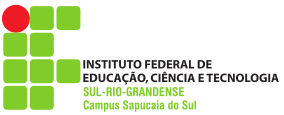 Contato:
Horários de atendimento no IFSUL/Campus Sapucaia do Sul 
– Sala das coordenações:
Segunda-feira: 8h e 15min até às 9h; 13h e 30min até às 15h;
Quarta-feira: 8h e 15min até às 9h; 13h e 30min até às 16h e 45min;
Quinta-feira: 8h e 15min até às 9h;

Email: lrkoppe@sapucaia.ifsul.edu.br